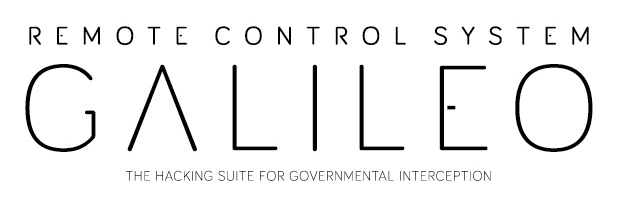 Features Compatibility
- 9.5.0 -
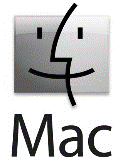 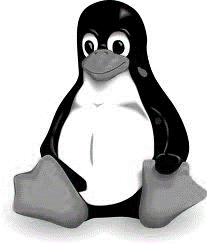 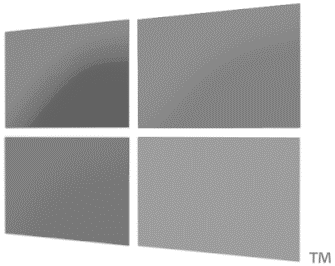 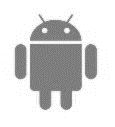 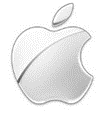 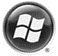 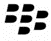 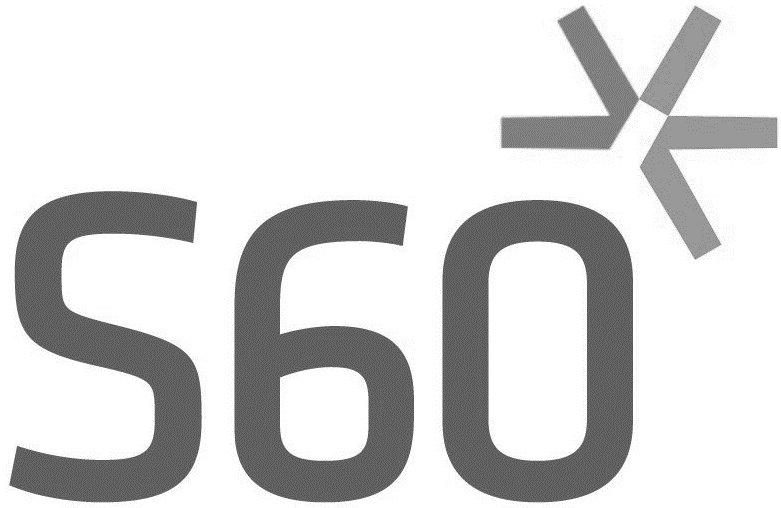 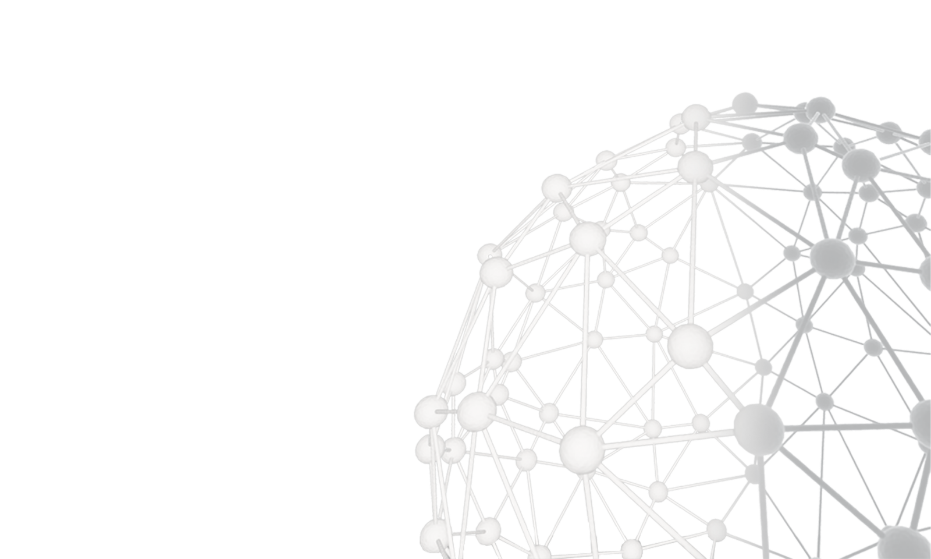 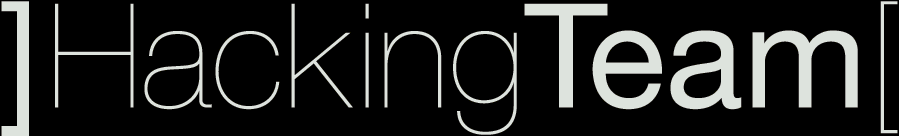 Platforms
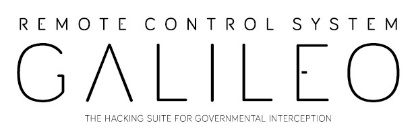 Desktop
Mobile
*Experimental
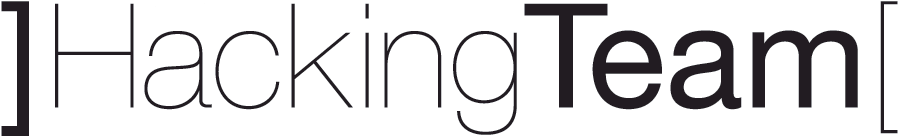 Agents
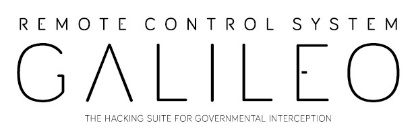 Desktop
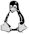 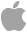 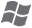 Mobile
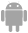 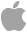 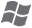 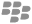 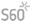 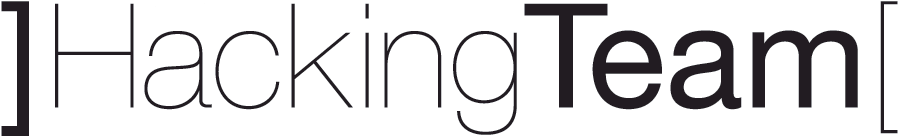 Modules
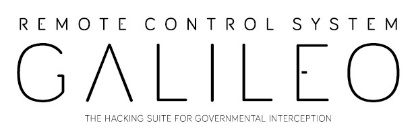 Desktop
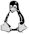 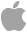 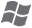 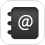 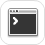 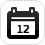 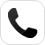 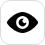 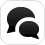 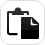 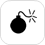 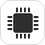 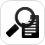 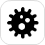 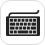 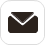 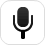 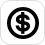 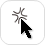 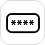 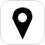 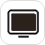 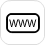 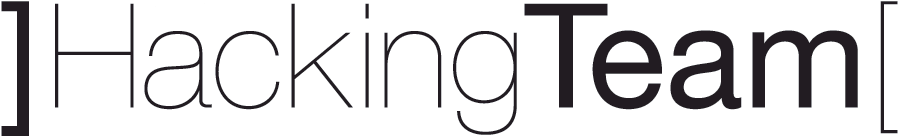 Modules
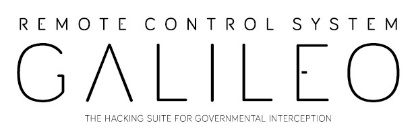 Mobile
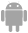 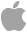 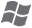 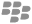 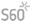 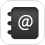 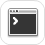 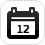 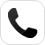 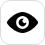 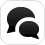 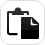 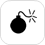 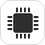 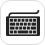 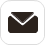 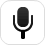 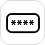 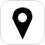 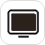 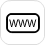 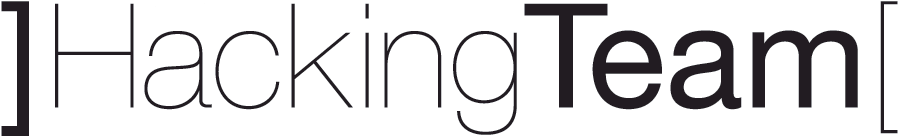 Events
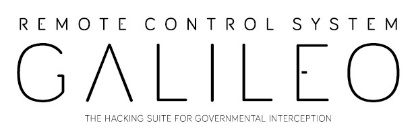 Desktop
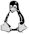 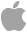 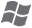 Mobile
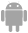 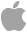 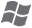 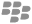 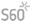 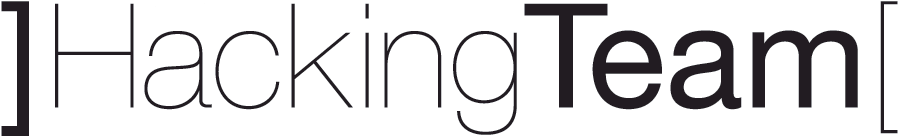 Actions
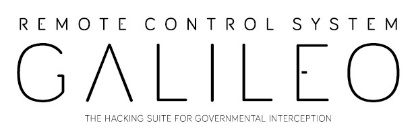 Desktop
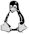 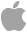 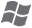 Mobile
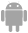 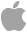 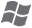 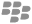 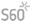 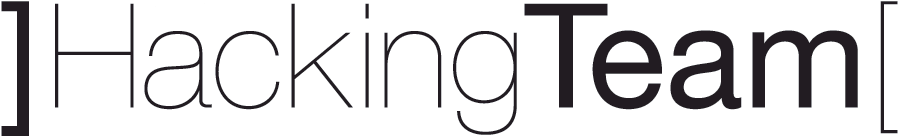